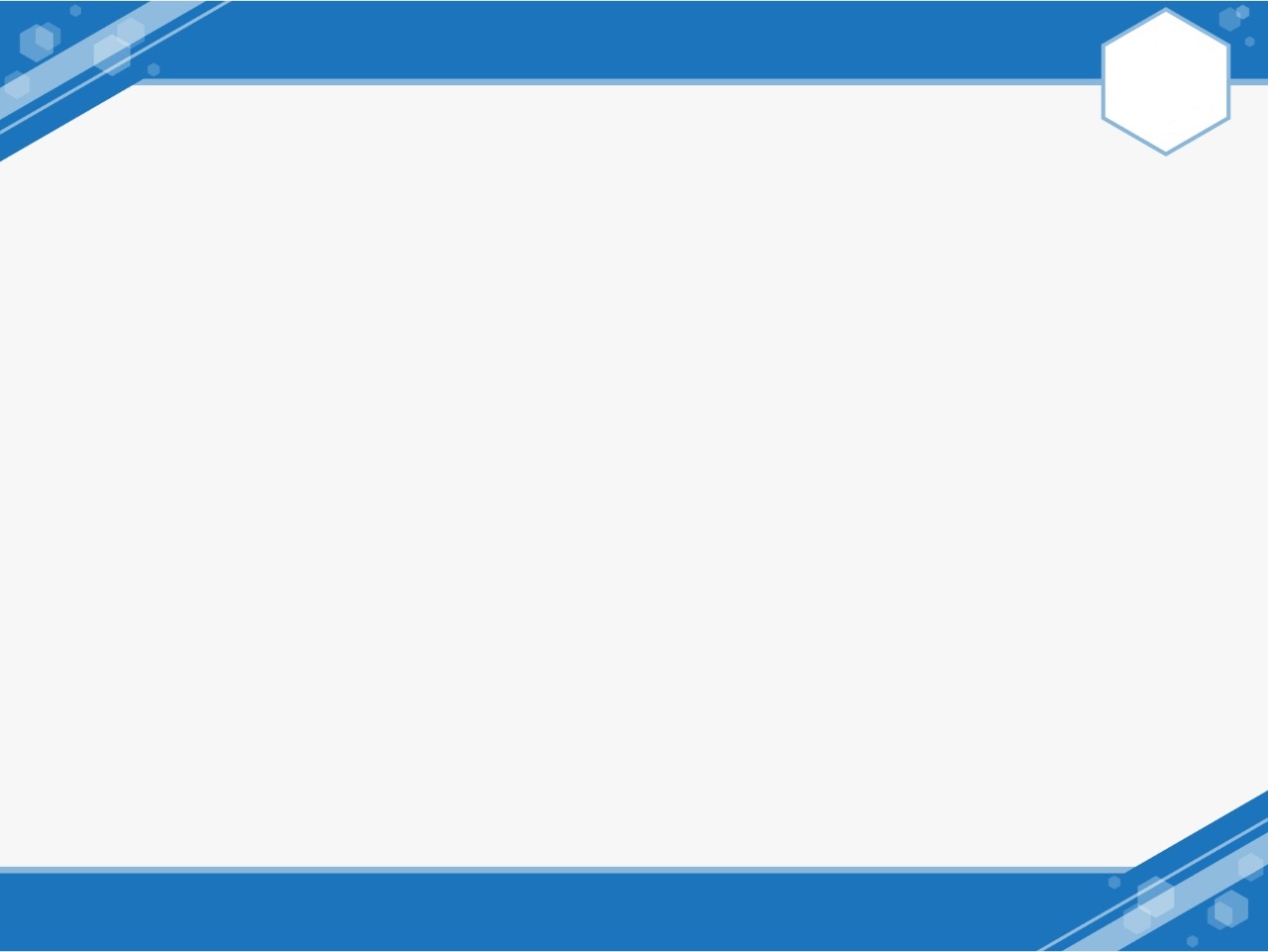 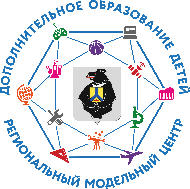 Краевая очно-заочная школа с дистанционными формами обучения как перспективное направление образования в области краеведения
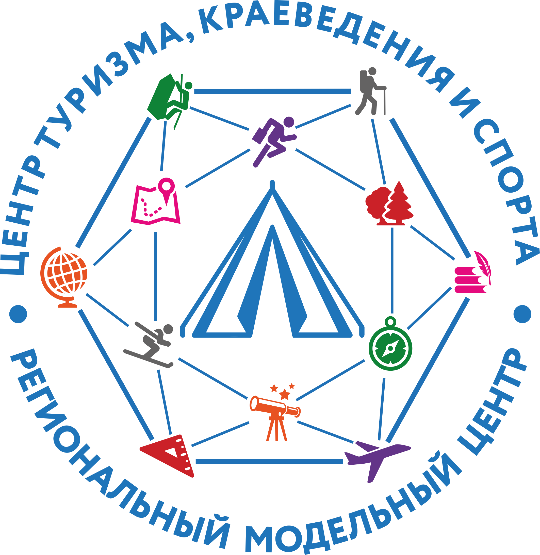 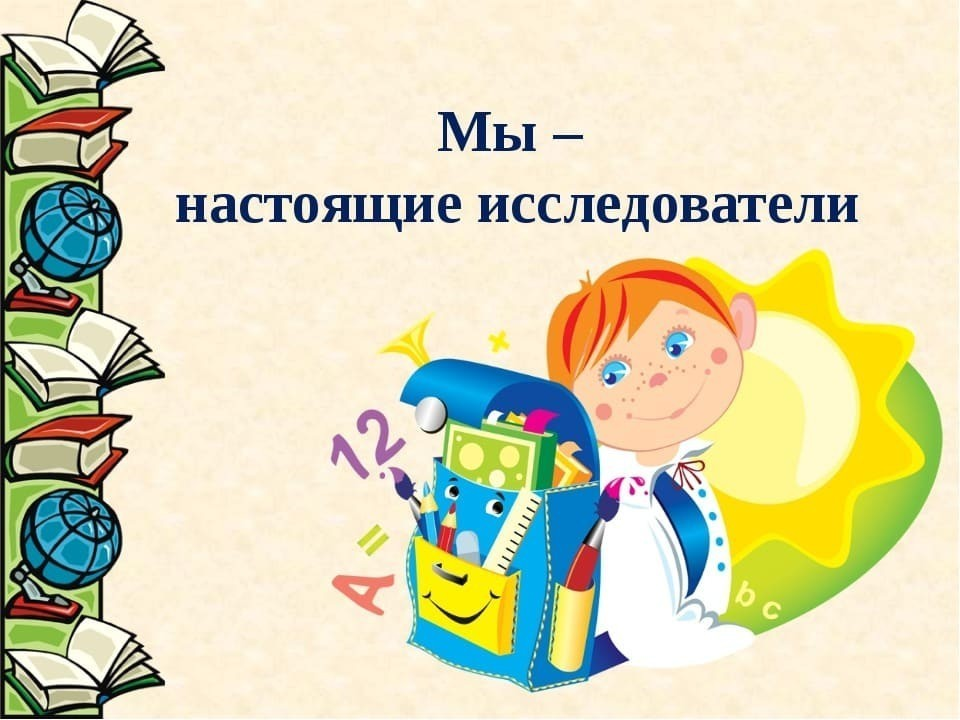 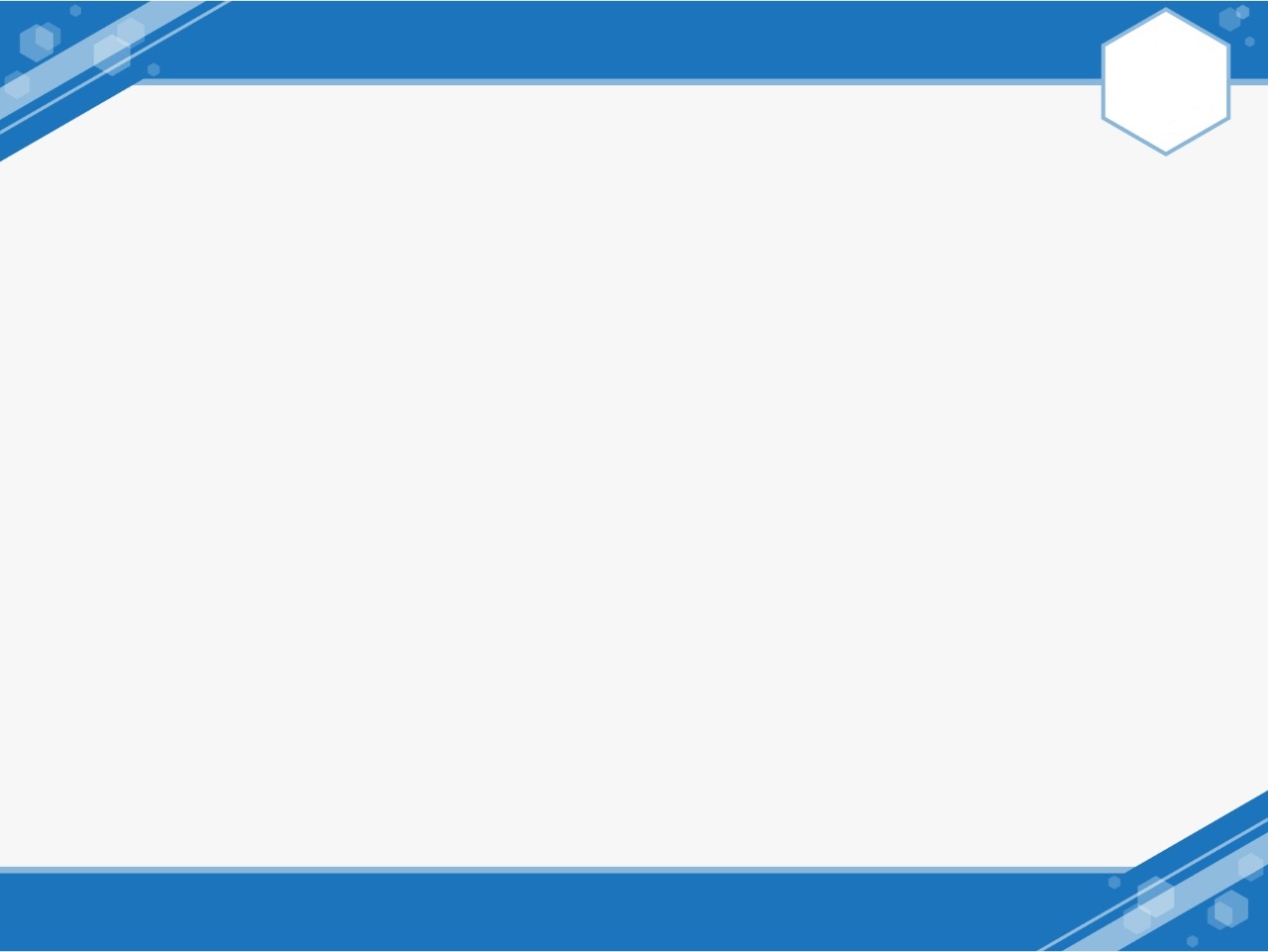 Задачи краевой очно-заочной краеведческой школы с элементами дистанционного обучения:
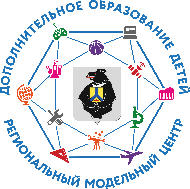 вовлечение в единое образовательное пространство Хабаровского края учащихся, проживающих территориально удалённо от образовательных организаций; 

изучение своей малой Родины, основ народной культуры, воспитание бережного отношения к её наследию, опыту предыдущих поколений;

обновление содержания, организационных форм, методов и технологий дополнительного образования детей.
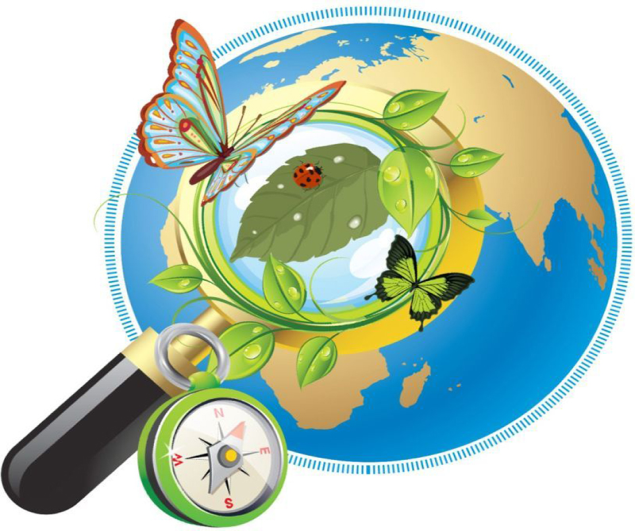 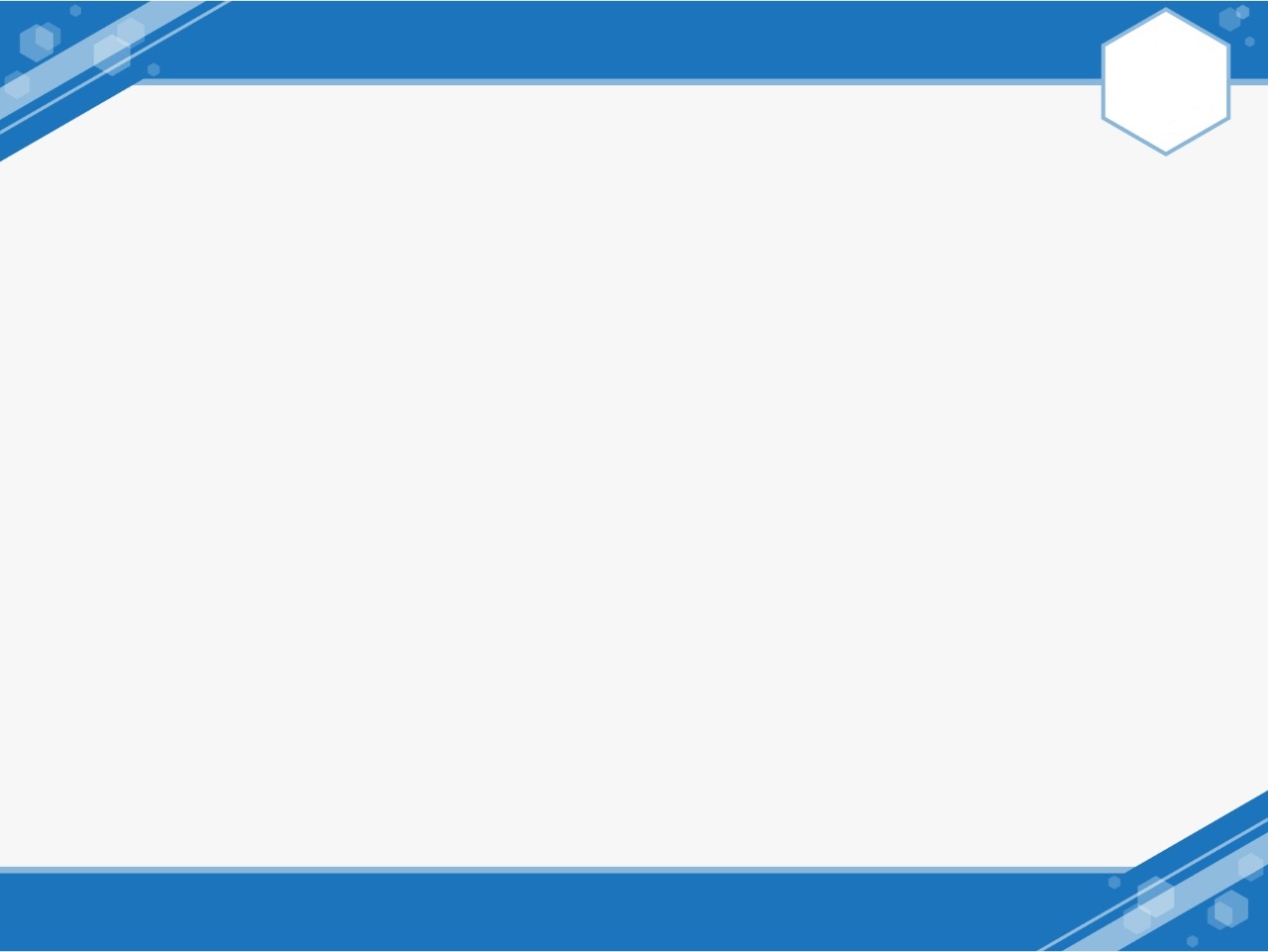 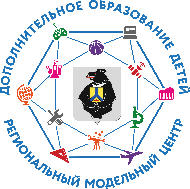 Привлечение новых участников
Приглашаем учащихся 5-10 классов со всех муниципальных территорий Хабаровского края для всестороннего изучения краеведения
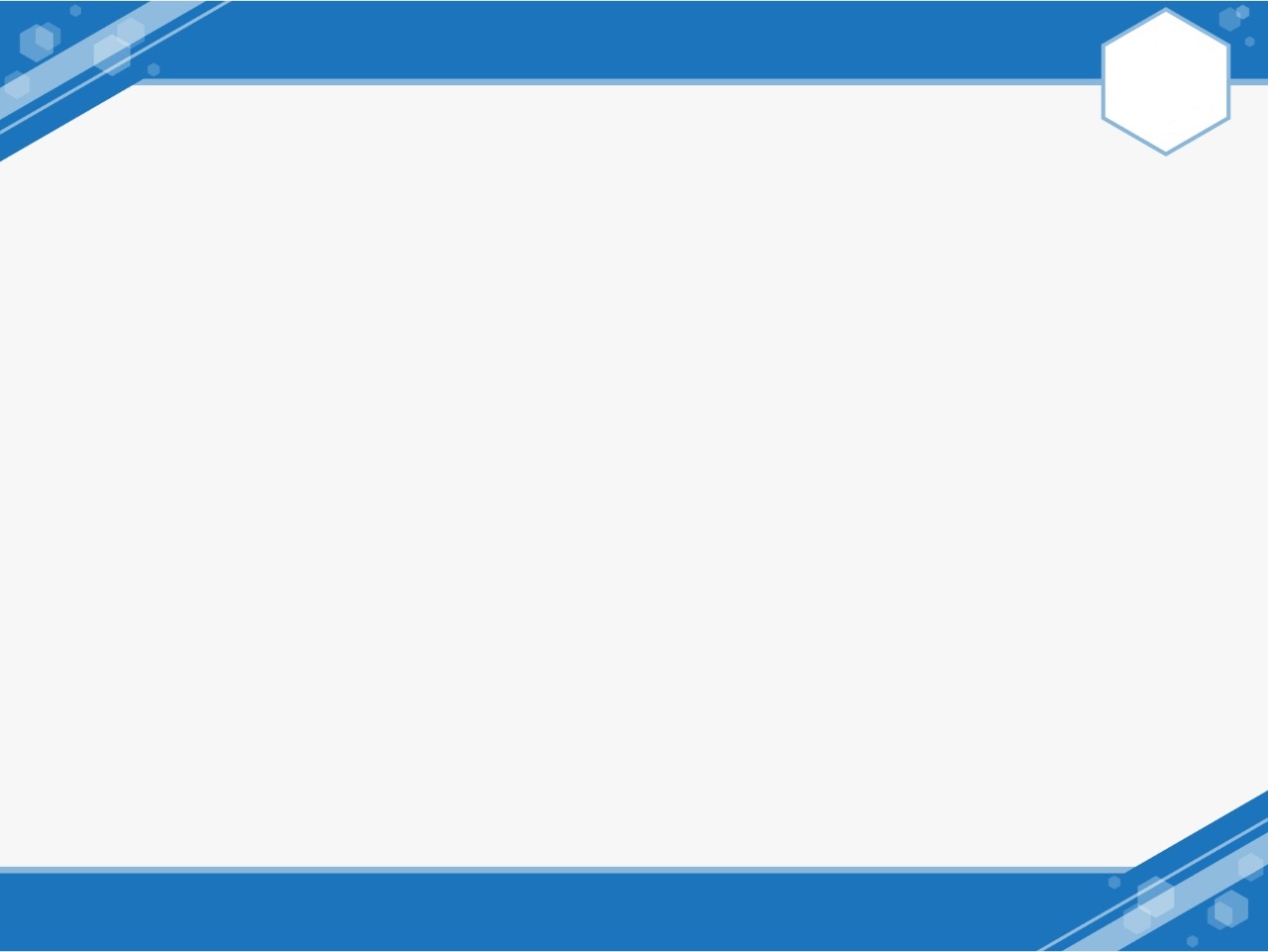 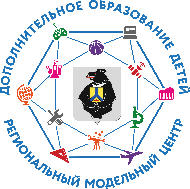 Обучение ведется по дополнительным общеобразовательным общеразвивающим программам
Школа юного краеведа-исследователя»;
  «Возвращение к истокам»;
 «Активисты школьного музея»;
 «Мир природы Приамурья».
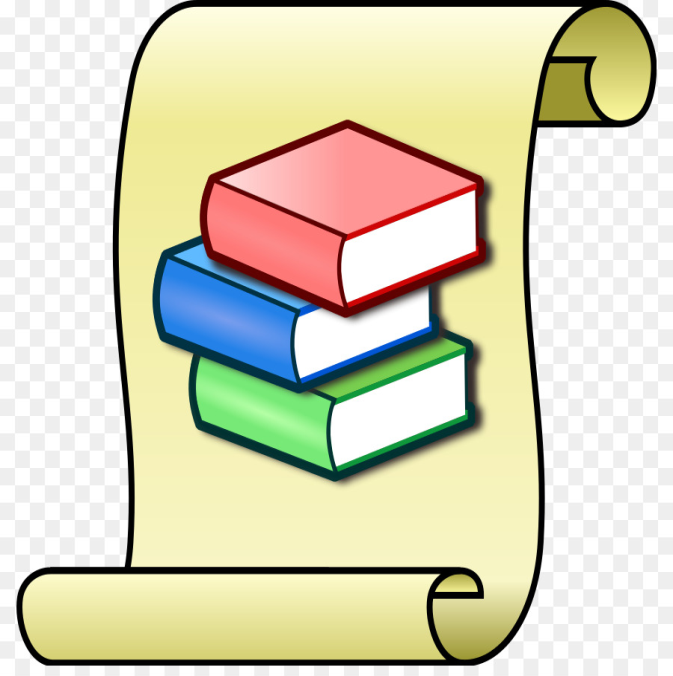 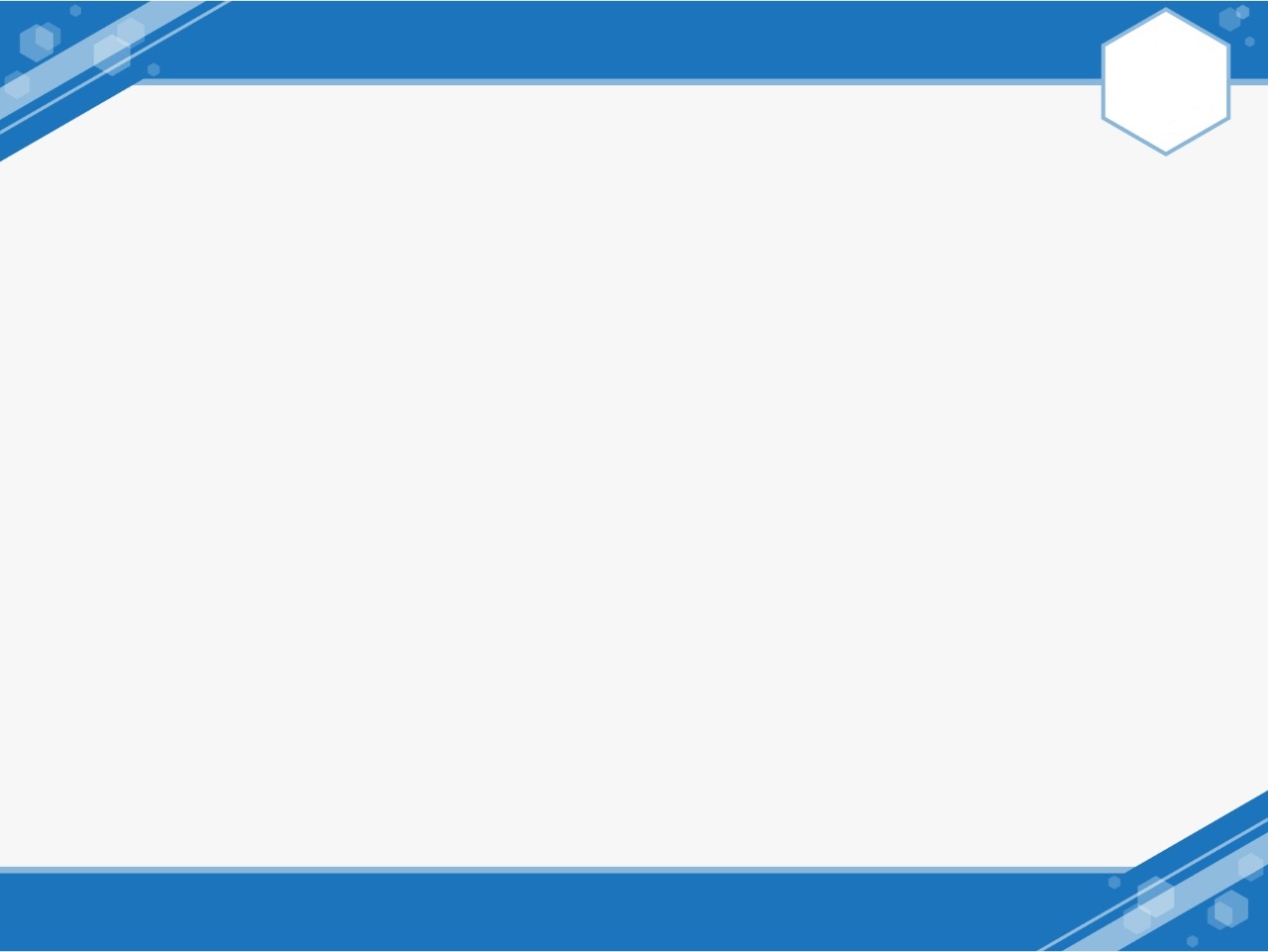 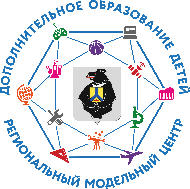 Приглашаем в нашу школу!
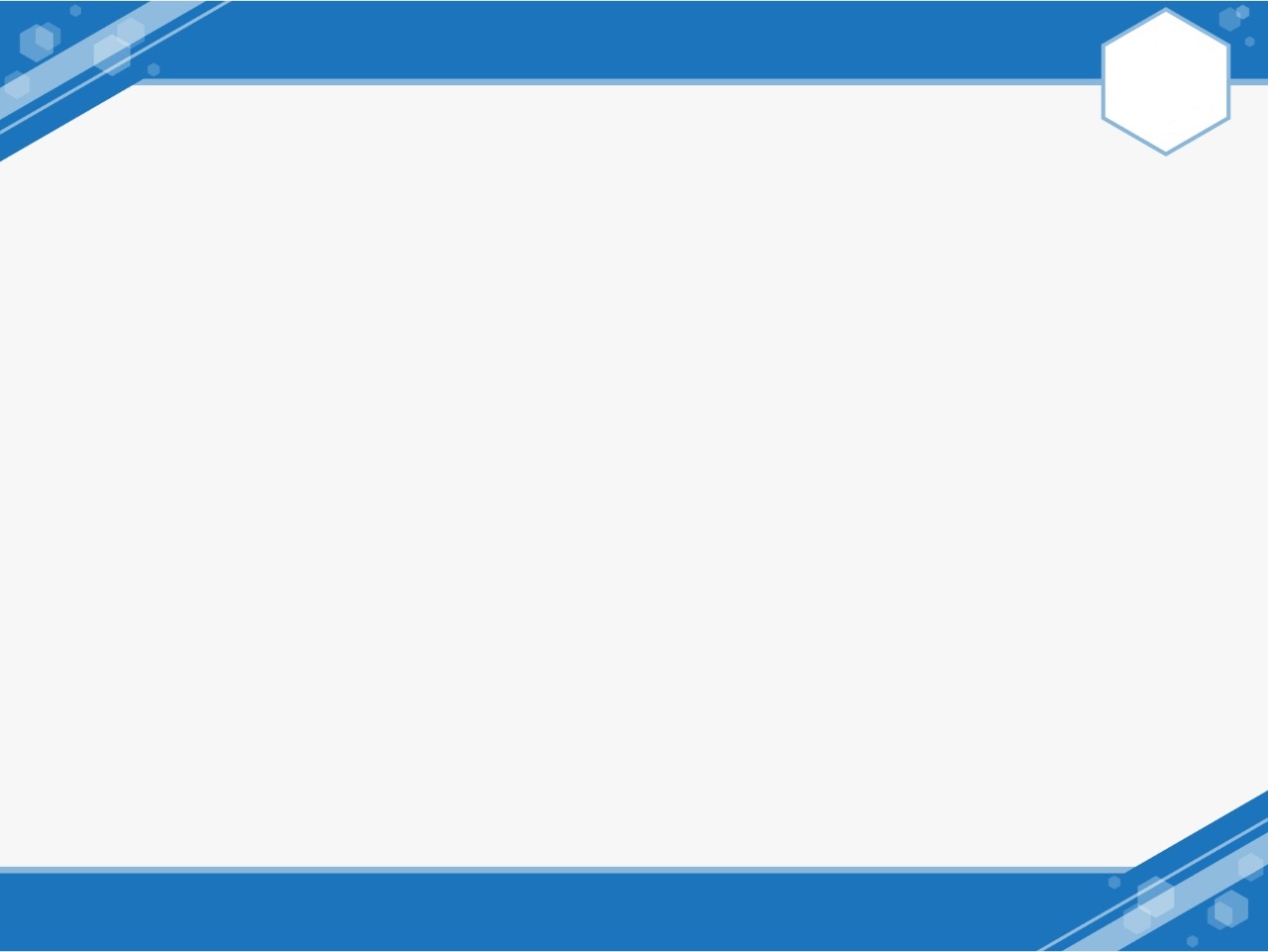 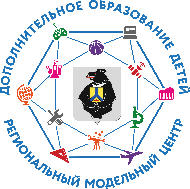 Контактная информация
г. Хабаровск, 680007
ул. Волочаевская, д. 13, центр туризма, краеведения и спорта
Телефон: (4212) 29 43 41 - отдел краеведения и музейной работы
Группа в vk.com ККОЗШ https://vk.com/kkozsh
E-mail: kkzsh@yandex.ru
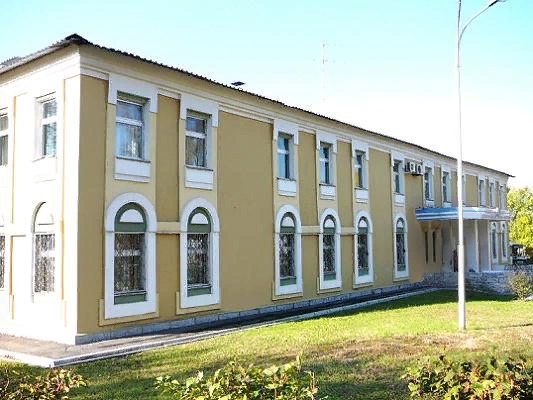 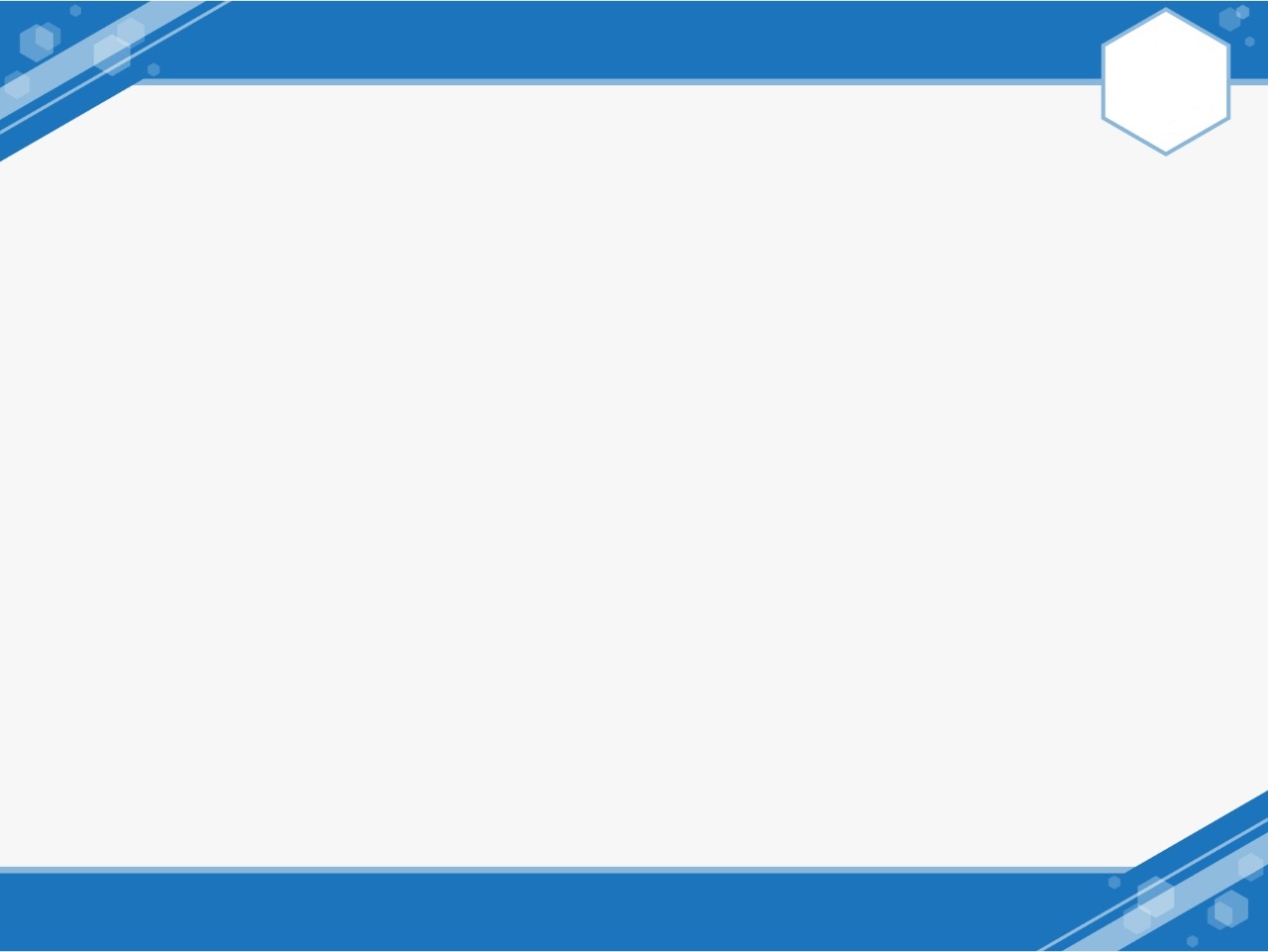 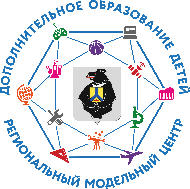 Сайт ККОЗШ